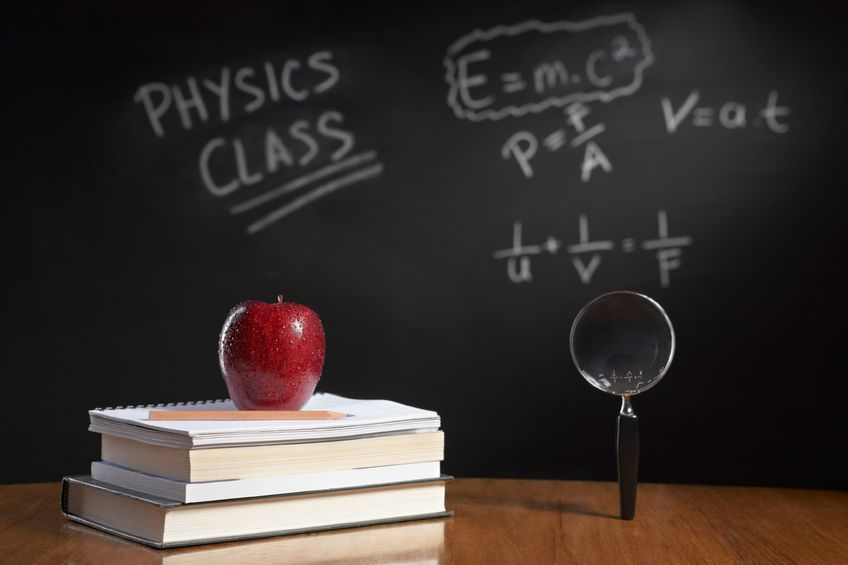 PHYSICS – Pressure
LEARNING OBJECTIVES
What would be more painful?
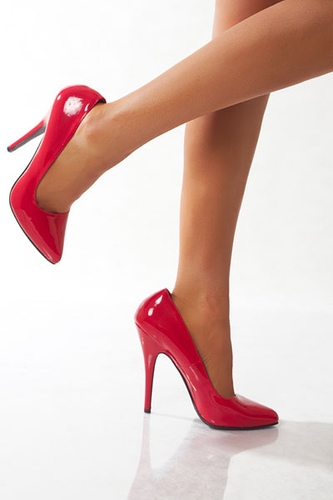 Being trodden on by a 55kg woman wearing stiletto heels?
What would be more painful?
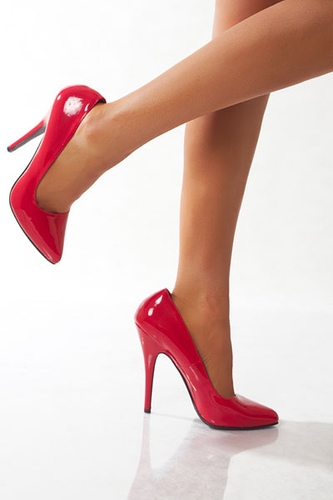 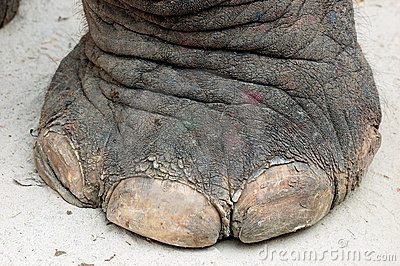 Being trodden on by a 55kg woman wearing stiletto heels?
Or being trodden on by a 3 tonne elephant?
What would be more painful?
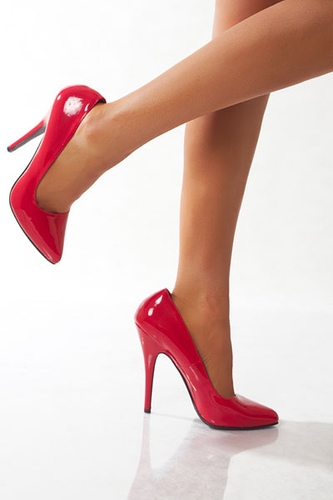 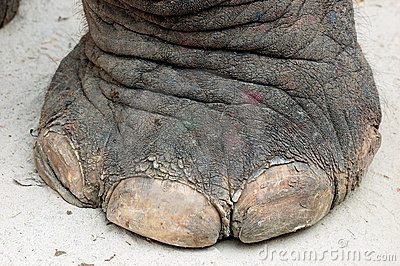 Being trodden on by a 55kg woman wearing stiletto heels?
Or being trodden on by a 3 tonne elephant?
The woman’s foot in the stiletto heel!  The whole of the woman’s weight is concentrated on a very small area, whereas the elephant’s weight is much more spread out – it exerts less pressure!
Calculating pressure
Pressure   =   Force
			    area
Calculating pressure
Pressure   =   Force
			    area
Force is measured in Newtons (N)
Calculating pressure
Pressure   =   Force
			    area
Force is measured in Newtons (N)
Area is measured in metres (m)
Calculating pressure
Pressure   =   Force
			    area
Force is measured in Newtons (N)
Area is measured in metres (m)

The unit of pressure is Newtons per square metre (N/m2)
Calculating pressure
Pressure   =   Force
			    area
Another name for Newton per metre squared is the Pascal (Pa)
Calculating pressure
1. A box on the floor has a weight of 250 newtons.  The area that the box rests on is 0.25m2.  calculate the pressure under the box
2.  A hose causes a force of 8000N from the water over an area of 0.5m by 0.5m.  Calculate the pressure.
Calculating pressure
1. A box on the floor has a weight of 250 newtons.  The area that the box rests on is 0.25m2.  calculate the pressure under the box
Pressure = F
                   A
   = 250/0.25
   = 1000N/m2
2.  A hose causes a force of 8000N from the water over an area of 0.5m by 0.5m.  Calculate the pressure.
Calculating pressure
1. A box on the floor has a weight of 250 newtons.  The area that the box rests on is 0.25m2.  calculate the pressure under the box
Pressure = F
                   A
   = 250/0.25
   = 1000N/m2
2.  A hose causes a force of 8000N from the water over an area of 0.5m by 0.5m.  Calculate the pressure.
Pressure = F
                   A
   = 8000/0.25
   =32000N/m2
Examples of Pressure
1. Increase the pressure by reducing the area.
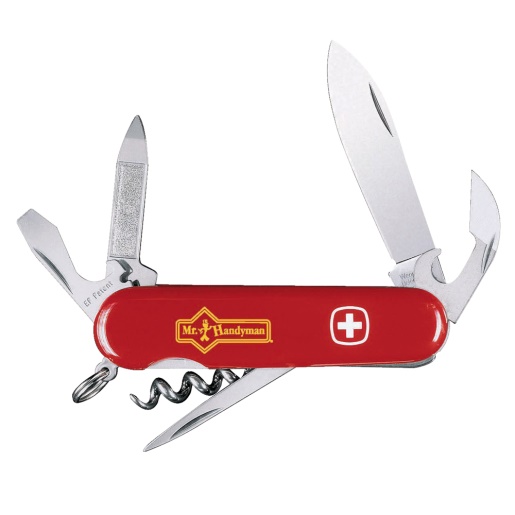 The area under the edge of the blade of the knife is very small.  Beneath it the pressure is very high, so the blade can be pushed easily through materials such as fruit.
Examples of Pressure
1. Increase the pressure by reducing the area.
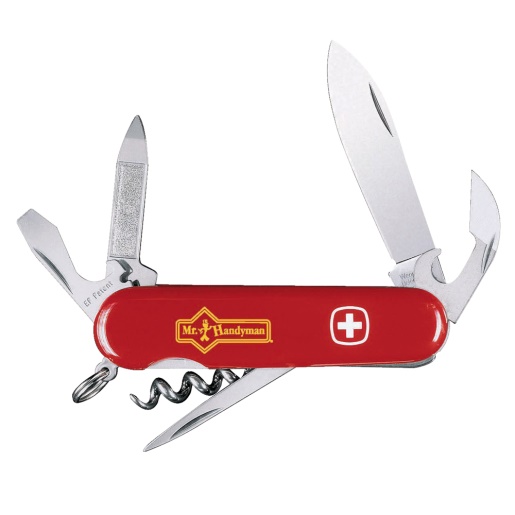 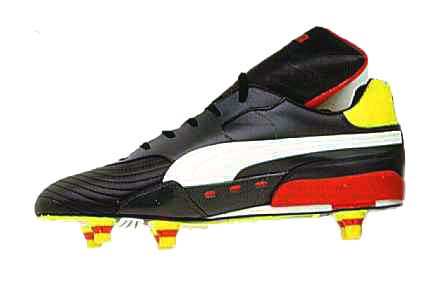 The area under the edge of the blade of the knife is very small.  Beneath it the pressure is very high, so the blade can be pushed easily through materials such as fruit.
The studs on a football boot have a small area of contact with the ground.  This means that the pressure beneath the studs is sufficient for them to sink into the ground and provide additional grip.
Examples of Pressure
1. Reduce the pressure by increasing the area.
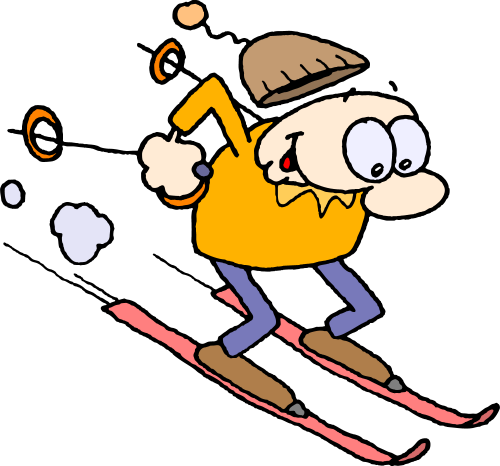 Skis have a large area to reduce the pressure on the snow so they do not sink in too deep.
Examples of Pressure
1. Reduce the pressure by increasing the area.
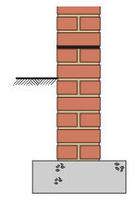 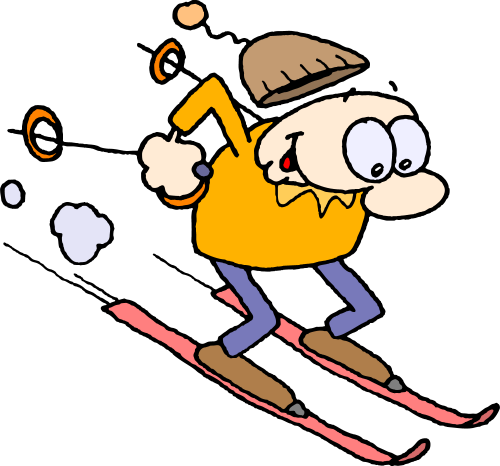 Skis have a large area to reduce the pressure on the snow so they do not sink in too deep.
Wall foundations have a large horizontal area.  This reduces the pressure beneath so that the wall does not sink deeper into the ground.
Air Pressure
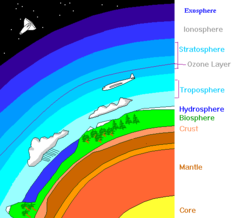 Air pressure in the atmosphere acts in all directions.
Air Pressure
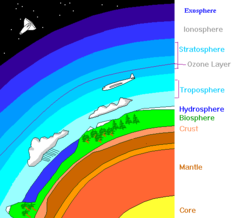 Air pressure in the atmosphere acts in all directions.
Air pressure gets less as you rise up through the atmosphere.  The atmosphere is denser at lower levels.
Air Pressure
Crushed can experiment
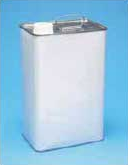 Air Pressure
Crushed can experiment
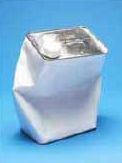 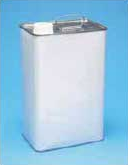 Air removed by vacuum pump
Atmospheric pressure crushes the can.
Air Pressure
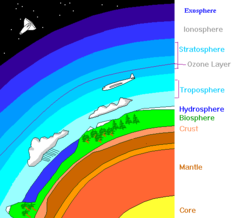 Air pressure in the atmosphere acts in all directions.
Air pressure gets less as you rise up through the atmosphere.  The atmosphere is denser at lower levels.
At sea level, atmospheric pressure is about 100 kPa
Air Pressure
We can measure atmospheric pressure using a barometer.
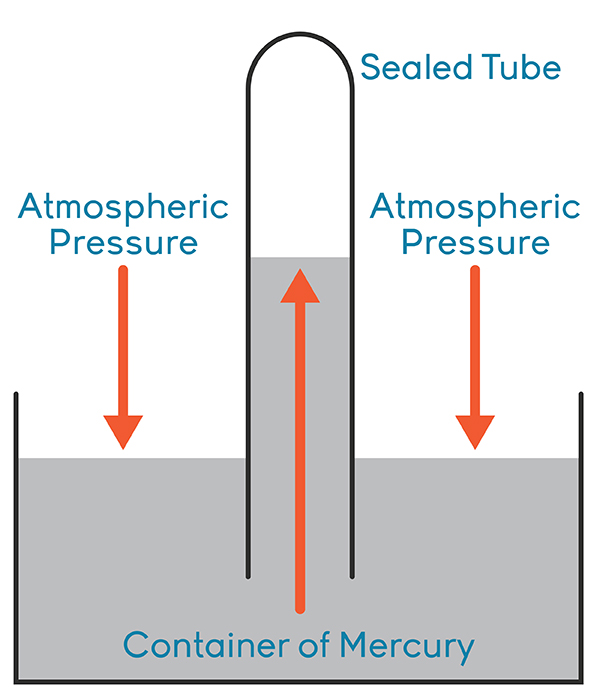 http://www.learner.org/courses/chemistry/visuals/visuals.html?dis=U&num=Ym5WdElUQS9NeW89
Air Pressure
We can measure atmospheric pressure using a barometer.
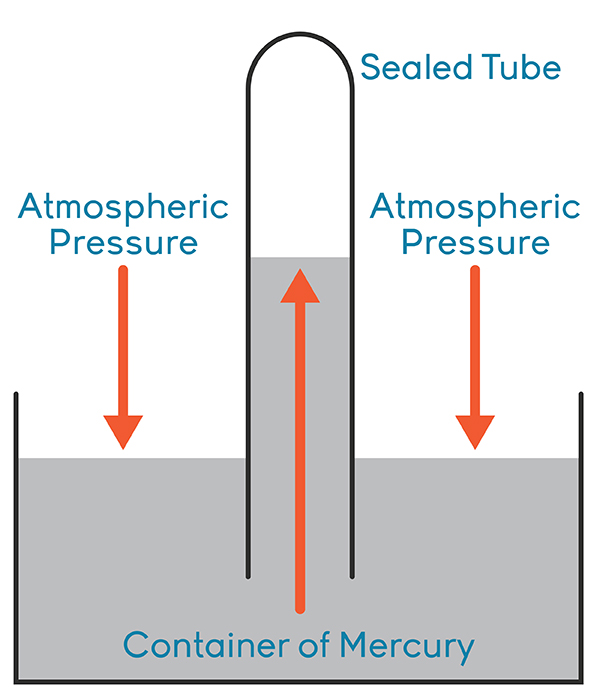 The sealed tube contains a vacuum.  Air pressure will push mercury up the tube.  At sea level a column of 760 mm of mercury can be supported.
http://www.learner.org/courses/chemistry/visuals/visuals.html?dis=U&num=Ym5WdElUQS9NeW89
Air Pressure
We can measure atmospheric pressure using a barometer.
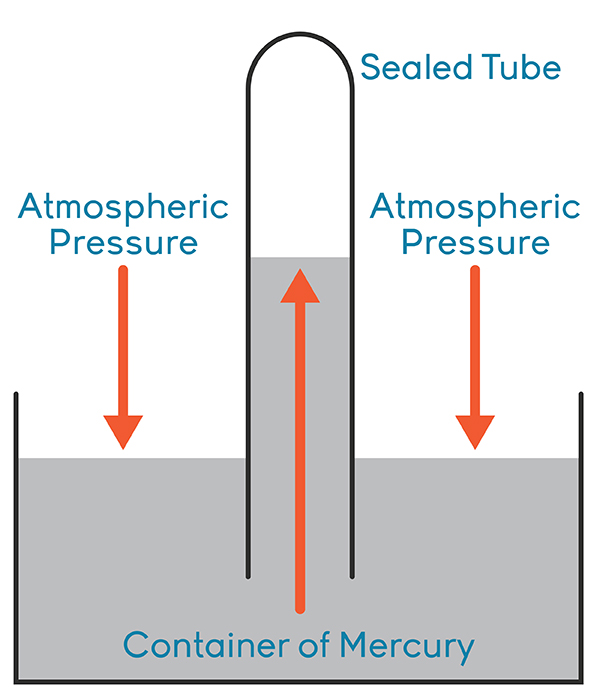 The sealed tube contains a vacuum.  Air pressure will push mercury up the tube.  At sea level a column of 760 mm of mercury can be supported.
As atmospheric pressure changes, so does the height of mercury in the tube.
http://www.learner.org/courses/chemistry/visuals/visuals.html?dis=U&num=Ym5WdElUQS9NeW89
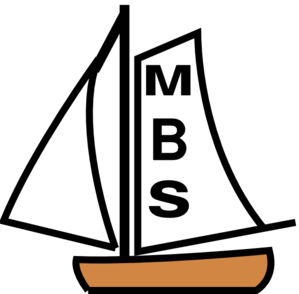 Pressure in liquids
Pressure acts in all directions
Pressure increases with depth
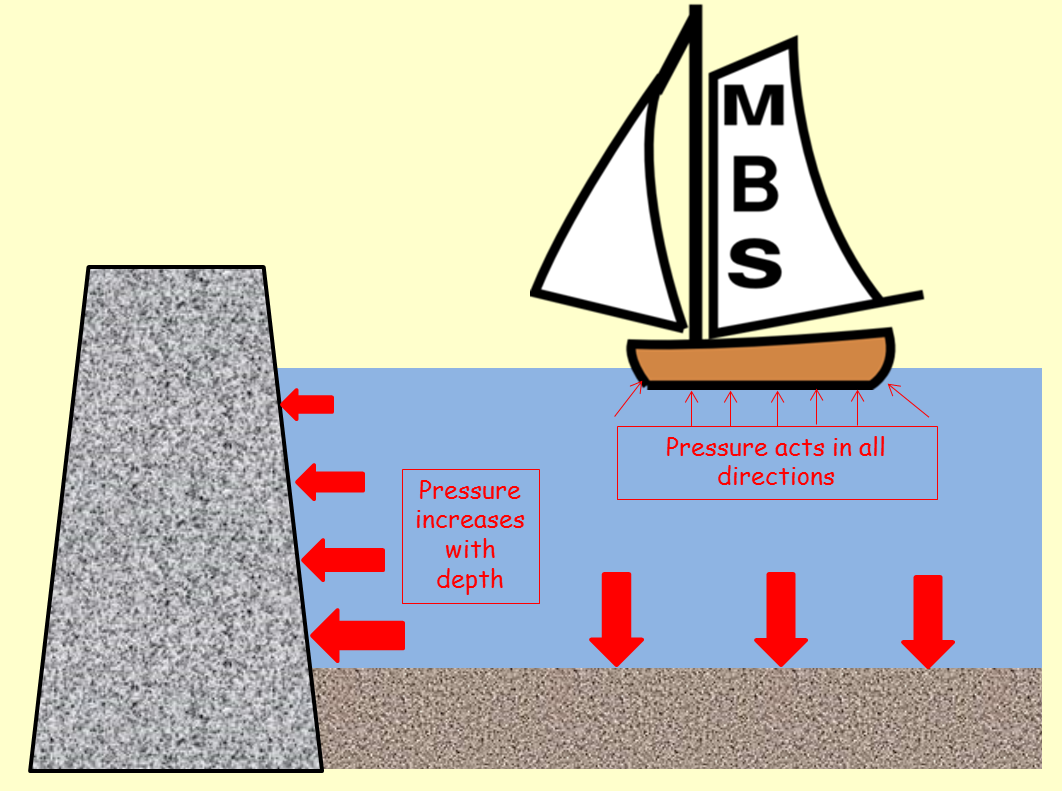 Pressure in liquids
The weight of the liquid causes pressure in the container.  It also causes pressure on any object in the liquid.
Properties:
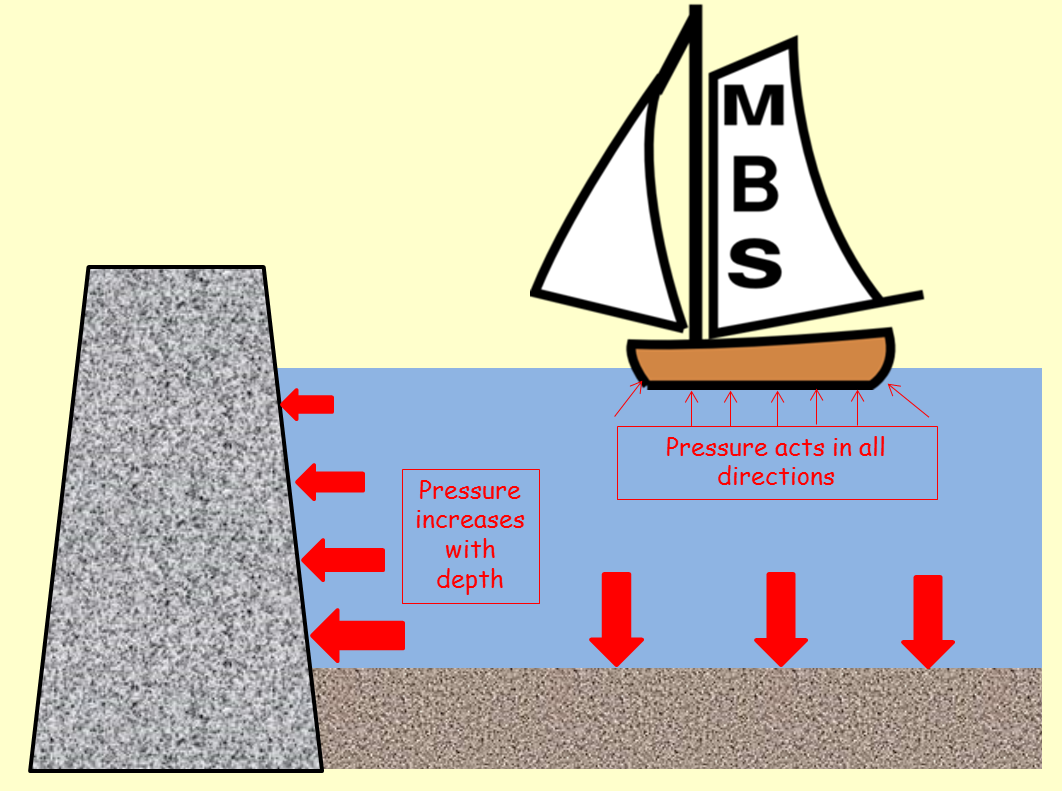 Pressure in liquids
The weight of the liquid causes pressure in the container.  It also causes pressure on any object in the liquid.
Properties:
Pressure acts in all directions.  The liquid pushes on all surfaces it is in contact with.  For a submarine this means that pressure is being exerted equally on all parts of the hull.
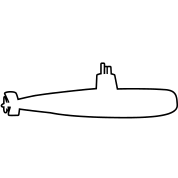 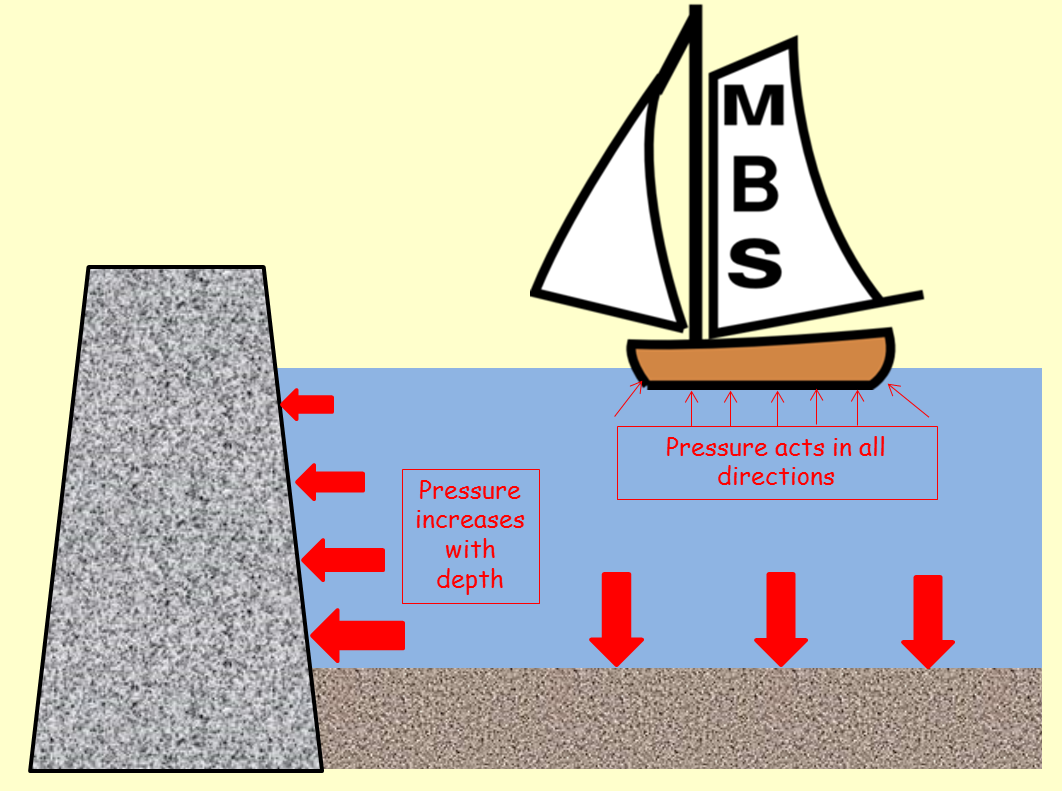 Pressure in liquids
The weight of the liquid causes pressure in the container.  It also causes pressure on any object in the liquid.
Properties:
Pressure increases with depth.  The deeper a liquid, the greater the weight above and so the higher the pressure.  This is why dams are built with a taper towards a thicker base.
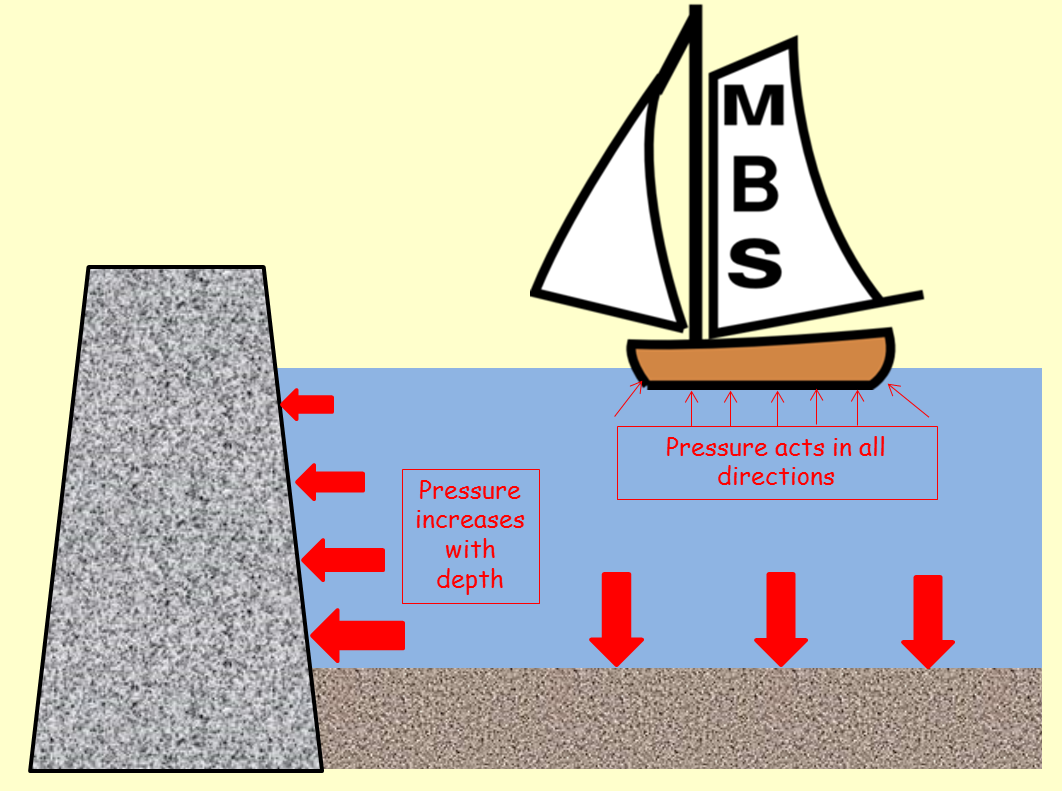 Pressure in liquids
The weight of the liquid causes pressure in the container.  It also causes pressure on any object in the liquid.
Properties:
Pressure increases with depth.  The deeper a liquid, the greater the weight above and so the higher the pressure.  This is why dams are built with a taper towards a thicker base.
Pressure depends upon the density of the liquid.  The more dense a liquid, the higher the pressure at any given depth.
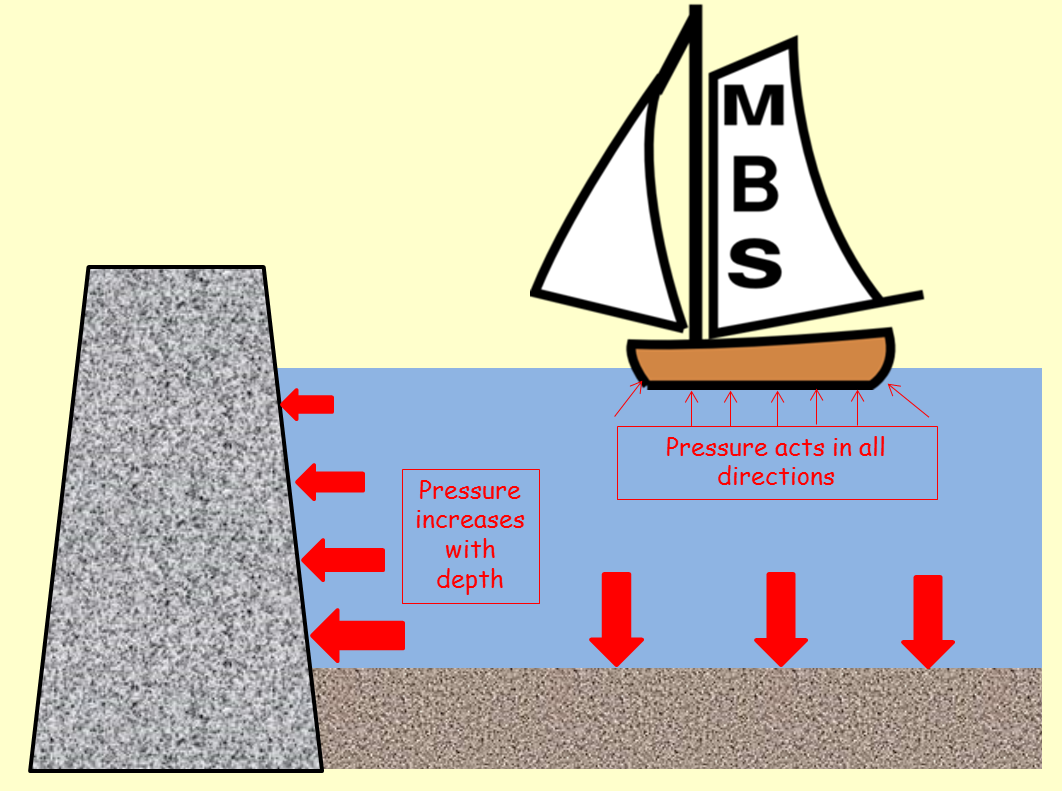 Pressure in liquids
The weight of the liquid causes pressure in the container.  It also causes pressure on any object in the liquid.
Properties:
Pressure doesn’t depend upon the shape of the container.  The pressure at any particular depth is the same whatever the shape or width of the container.
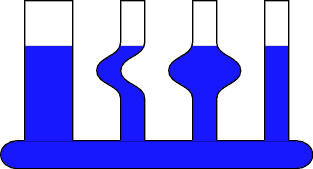 http://www.physics.arizona.edu/~hoffman/ua200/fluids/2b2040.gif
Pressure in liquids – calculations
Pressure at any given point:

Pressure = ρgh

ρ (Greek letter ‘rho’)
g = 10 N/kg
h  =  height of liquid
Depth = h
Density = ρ
Base area = A
Pressure in liquids – calculations
Pressure at any given point:

Pressure = ρgh

ρ (Greek letter ‘rho’)
g = 10 N/kg
h  =  height of liquid
Depth = h
Density = ρ
eg. If the density of water is 1000 kg/m3, what is the pressure due to the water at the bottom of a swimming pool 3m deep?

Pressure = ρgh

Pressure = 1000  x  10  x 3

Pressure = 30 000 Pa
Base area = A
The Manometer
A manometer measures pressure difference.

The height difference (h) compares the pressure being measured with the atmospheric pressure.

In this example, the pressure being measured is less than the atmospheric pressure.
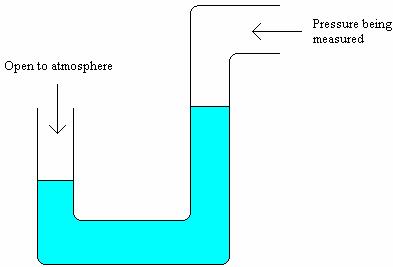 h
Hydraulics
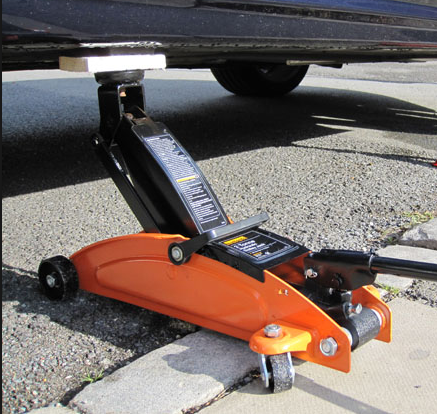 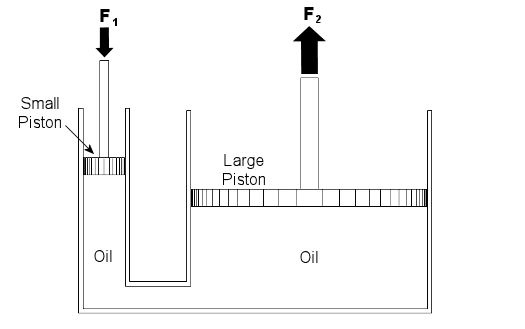 Hydraulics
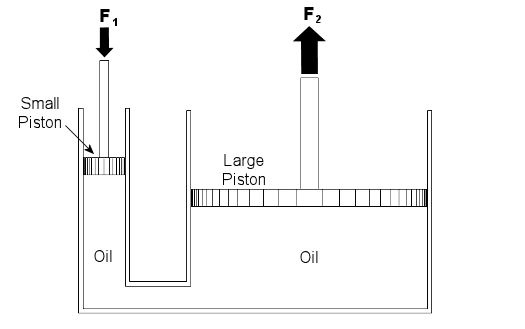 Hydraulics
Driver presses down on jack handle here
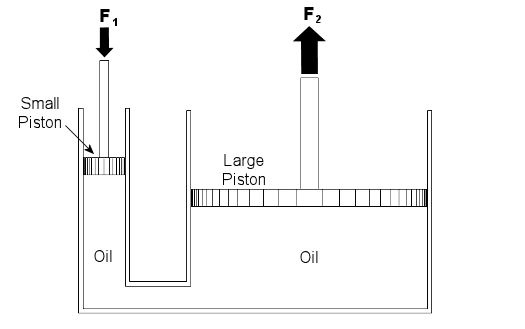 Hydraulics
Car is lifted by jack here
Driver presses down on jack handle here
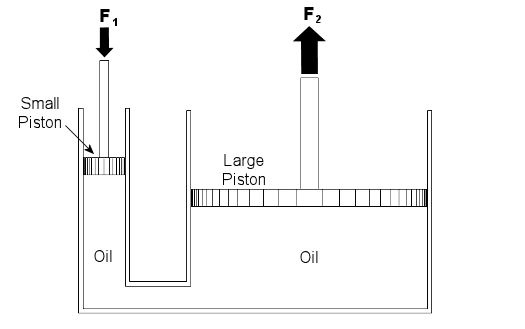 Hydraulics
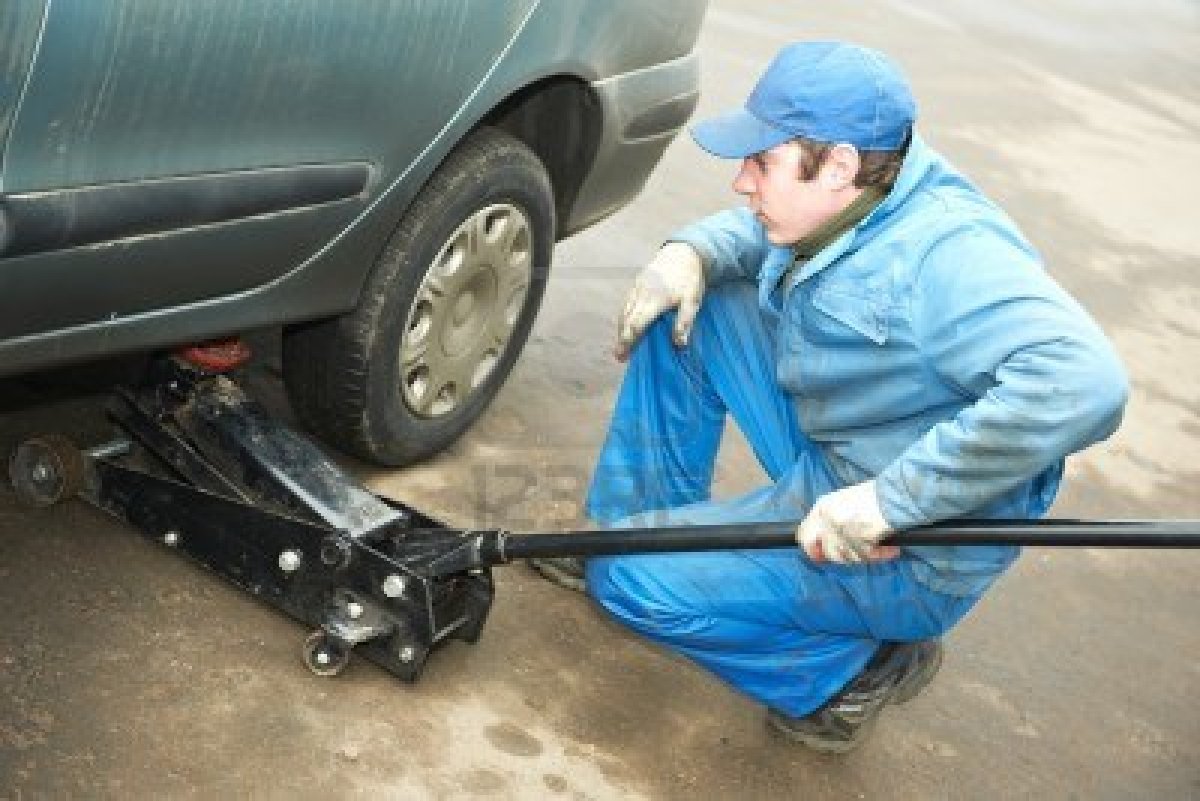 Hydraulics
Car is lifted by jack here
Driver presses down on jack handle here
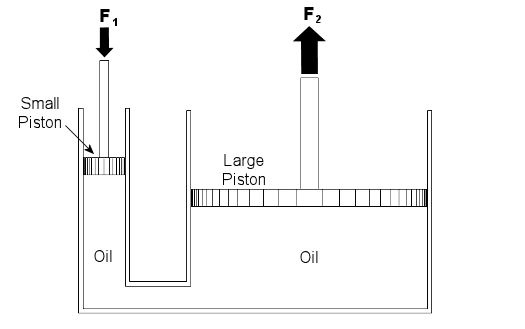 Force = 10N
Hydraulics
Car is lifted by jack here
Driver presses down on jack handle here
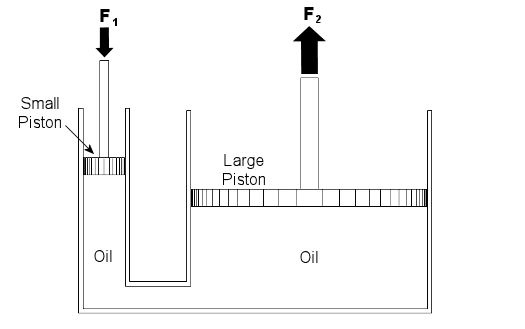 Force = 10N
Area = 10cm2
Hydraulics
Car is lifted by jack here
Driver presses down on jack handle here
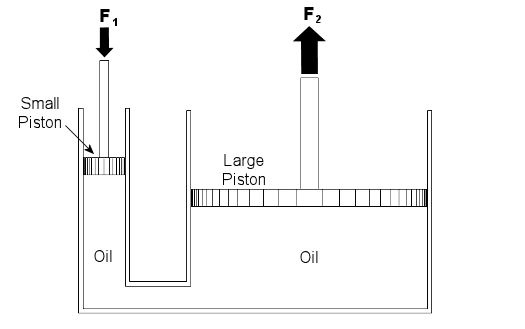 Force = 10N
Area = 10cm2
Pressure  =  force  
                      area
Hydraulics
Car is lifted by jack here
Driver presses down on jack handle here
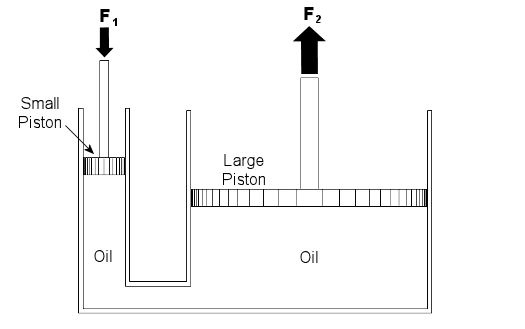 Force = 10N
Area = 10cm2
Pressure  =  10  
                      10 

            =  1 N/cm2
Hydraulics
Car is lifted by jack here
Driver presses down on jack handle here
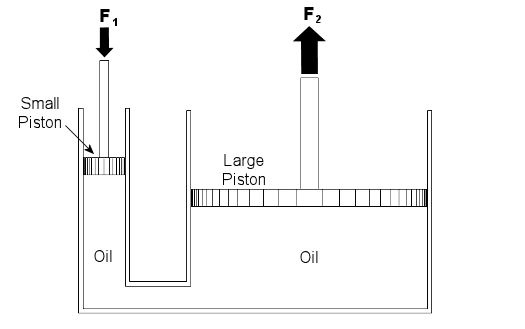 Force = 10N
Area = 10cm2
Pressure  =  10  
                      10 

            =  1 N/cm2
The pressure, 1 N/cm2, will be the same anywhere in the system.
Hydraulics
Car is lifted by jack here
Driver presses down on jack handle here
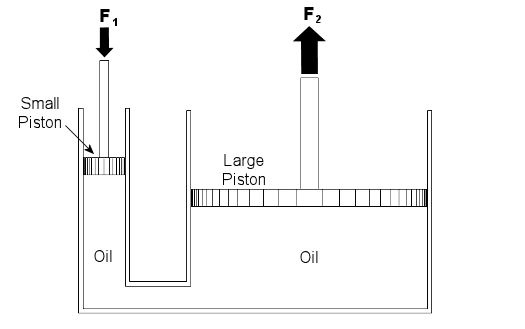 Force = 10N
Area = 10cm2
Area = 40cm2
Pressure  =  10  
                      10 

            =  1 N/cm2
The pressure, 1 N/cm2, will be the same anywhere in the system.
Hydraulics
Car is lifted by jack here
Driver presses down on jack handle here
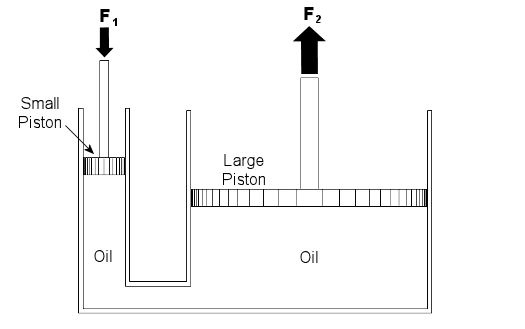 Force = 10N
Force = Pressure  x  area
Area = 10cm2
Area = 40cm2
Pressure  =  10  
                      10 

            =  1 N/cm2
The pressure, 1 N/cm2, will be the same anywhere in the system.
Hydraulics
Car is lifted by jack here
Driver presses down on jack handle here
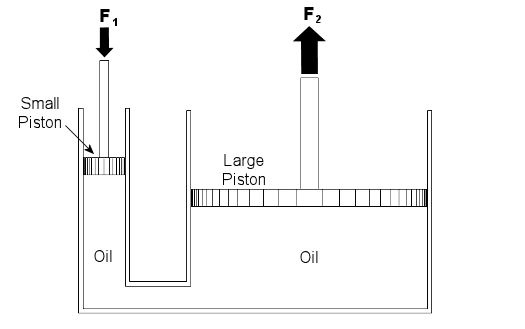 Force = 10N
Force = Pressure  x  area
Force = 1  x  40  =  40N
Area = 10cm2
Area = 40cm2
Pressure  =  10  
                      10 

            =  1 N/cm2
The pressure, 1 N/cm2, will be the same anywhere in the system.
Hydraulics
Using a hydraulic jack, a small force can be multiplied to lift a heavy car.
Car is lifted by jack here
Driver presses down on jack handle here
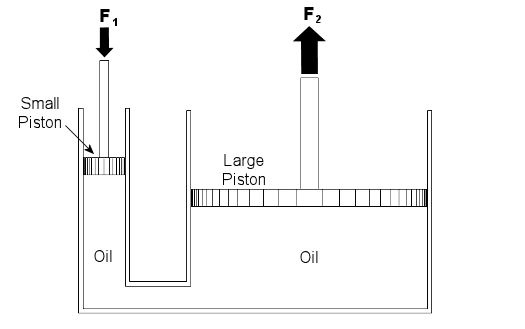 Force = 10N
Force = Pressure  x  area
Force = 1  x  40  =  40N
Area = 10cm2
Area = 40cm2
Pressure  =  10  
                      10 

            =  1 N/cm2
The pressure, 1 N/cm2, will be the same anywhere in the system.
LEARNING OBJECTIVES
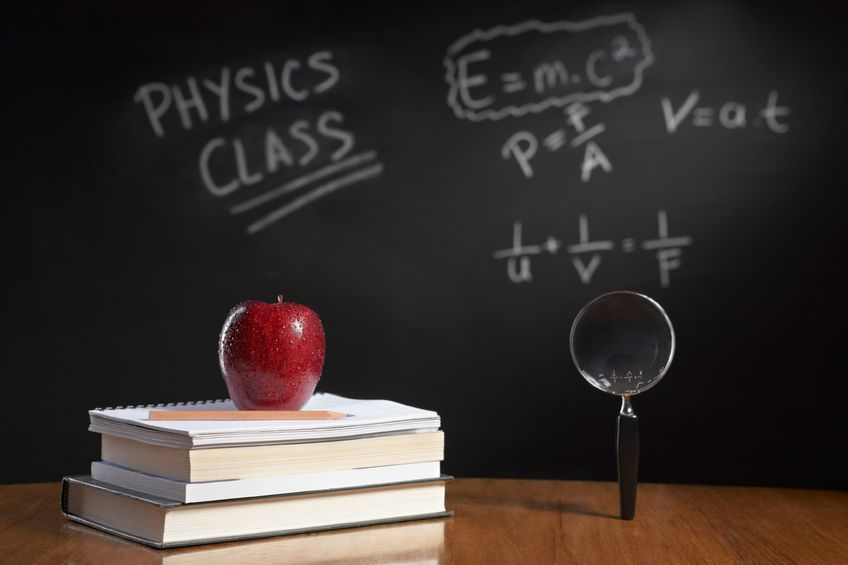 PHYSICS – Pressure